12.ÜNİTEKISA CEVAPLI VE DOĞRU YANLIŞ TESTLER
Prof.Dr.Mevlüt Kaya
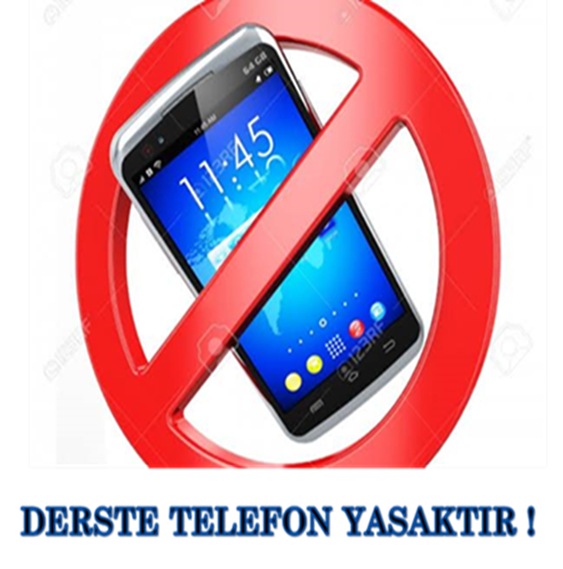 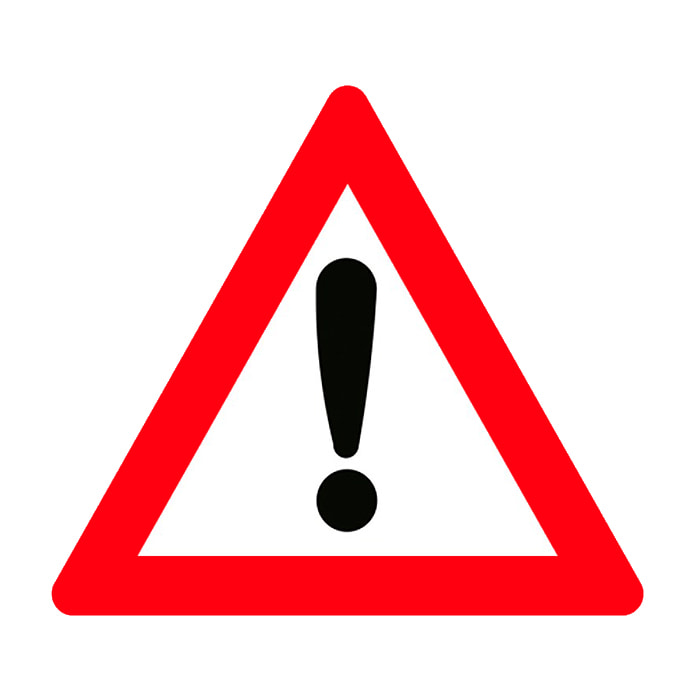 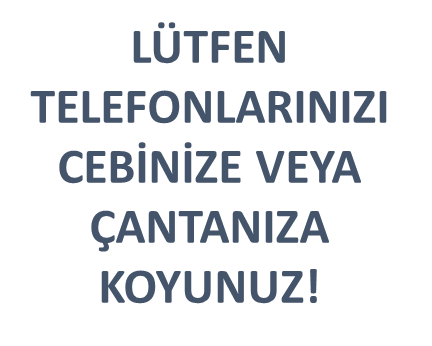 KISA CEVAPLI YAZILI SINAVLARDOĞRU-YANLIŞ TESTLER
SINAV TÜRLERİ
 1.  Yazılı Sınavlar
 2. Sözlü Sınavlar
 3. Kısa Cevaplı Sınavlar
 4. Doğru-Yanlış Sınavlar
 5. Çoktan Seçmeli Sınavlar
 6. Eşleştirmeli Sınavları
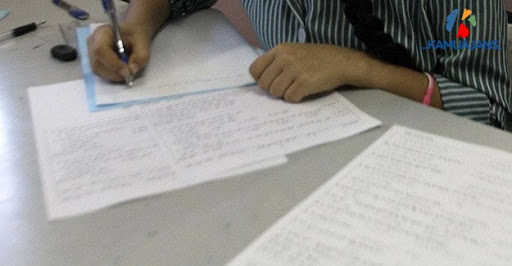 KISA CEVAPLI VE DOĞRU-YANLIŞ TESTLER
KISA CEVAPLI SINAVLAR
Kısa cevaplı testlerin temel özellikleri
Kısa cevaplı testlerin etkin kullanımı
Üstün ve sınırlı yönleri

DOĞRU-YANLIŞ TESTLERİ
Doğru-yanlış testlerin temel özellikleri
Doğru-yanlış testlerin etkin kullanımı
Üstün ve sınırlı yönleri
KISA CEVAPLI VE BOŞLUK DOLDURMALI TESTLER
Kısa cevaplı testler, uzun cevaplı yazılı yoklamalara alternatif olan sınav türlerinden biridir.
Kısa cevaplı testlerde sorulan bir sorunun cevabı yazılı yoklamalarda olduğu gibi uzun olmayıp kısadır.
Kısa cevaplı testlerin cevabı; bir kelime, rakam veya en çok bir ya da birkaç cümle ile verilebilecek türdendir.
Öğrenci cevapları bulmak ve yazmak zorundadır.
Kısa cevaplı sorular, cevaplarının kısa olmasından dolayı çoktan seçmeli sorulara benzer. Bu sorular daha sonra çoktan seçmeliye dönüştürülebilir. Öğrencilerin bu sorulara verdiği yanlış cevaplar çoktan seçmeli sorularda çeldirici olarak kullanılabilir.
KISA CEVAPLI VE BOŞLUK DOLDURMALI TESTLER
Kısa cevaplı bir test maddesi; 
1. Direkt soru cümlesi olarak sorulabileceği gibi, 
2. Eksik cümle (doldurmalı soru) yapısında da sorulabilir
KISA CEVAPLI VE BOŞLUK DOLDURMALI TESTLER
Kısa cevaplı test soruları genelde bilgi, kısmen de kavrama düzeyindeki davranışları ölçmede uygundur. Ancak soru yazmada deneyimli ve bilgili öğretmenler daha üst düzeylerde de kısa cevaplı soru hazırlayabilir.

Kısa cevaplı testlerin bilgi hatırlama düzeyine yatkın olması bu soruların en önemli sınırlılığıdır. 

Çünkü çoğunlukla bilgi düzeyde sorularla ölçme ve değerlendirme yapılması öğrenmelerin hatırlama düzeyinde kalmasına ve öğrenciyi ezbere yöneltmesine neden olur.
Kısa Cevaplı Testlerin Temel Özellikleri
Hazırlama kolaylığı vardır. 
Sorulabilecek soru sayısı  fazla olur.
Cevaplayıcı bağımsızlığı vardır.
Puanlama sübjektifliği az da olsa vardır.
Cevaplamada şans faktörü yok denecek kadar azdır.
Kapsam geçerliği uzun cevaplı yazılı sınavlara göre daha yüksektir.
KISA CEVAPLI TESTLERİN ÖZELLİKLERİ
Hazırlanması ve uygulanması kolaydır.
Verilecek cevapların kısa olmasından dolayı cevaplama işi çok az zaman alır.
Yazılı yoklamaya göre daha çok soru sorulabilir.
Kısa cevaplı sorulara verilen cevaplar, (özellikle bir cümle uzunluğundaki cevaplar) her zaman kesinlikle yanlış ya da kesinlikle doğru olmayabilir.
Öğrencinin istediği cevabı verme bağımsızlığı vardır.
KISA CEVAPLI TESTLERİN ÖZELLİKLERİ
Kısa cevaplı testler hemen her eğitim düzeyindeki öğrencilere uygulanabilir niteliktedir. İlkokul, ortaokul, lise ve üniversite düzeylerinde rahatlıkla uygulanabilir. Daha çok ilköğretimin ilk sınıflarında (özellikle 1., 2. ve 3.sınıflar için) kullanılması etkilidir.
Çok sayıda soru sorulabilir. Bu nedenle kapsam geçerliği ve güvenirliği yüksektir.
Puanlaması kolay ve nispeten objektiftir. Bu nedenle puanlama güvenirliği yüksektir.
Şans başarısı yoktur.
KISA CEVAPLI TESTLERİN ÖZELLİKLERİ
Kısa cevaplı sorular, çoktan seçmeli sorular gibi öğrencileri çok fazla sınırlandırmaz ve öğrencilere cevaplandırma özgürlüğü verir.
Genellikle alt düzey hedef alanlarına ilişkin sorular kullanılır. (Bilgi, kısmen de kavrama basamağı.)
Yazı güzelliği ve sayfa düzeni gibi başka değişkenler puana karışmadığı için geçerliği yüksektir.
Testte biri diğerinin cevabı olan maddeler bulunmamalıdır. Sorular birbirine ipucu vermemelidir.
DOLDURMALI KISA CEVAPLI TESTLERİN ÖZELLİKLERİ
Boşluk doldurmalı (tamamlamalı) sorularda;
Bir soruda boş bırakılan yerin uzunluğu sorunun cevabına ipucu vermemelidir.
Özellikle, doldurulacak boşluk «----------» cevap olan sözcük boyutunda olmamalıdır.
Boşluk doldurmalı sorularda boşluklar mümkün olduğu kadar cümle sonuna doğru bırakılmalıdır.
Soru: ---------------------------------- …………. --------------- .
Her soru önemli bir bilgiyi yoklamalıdır.
Soru cümlesi ders kitabından aynen alınmamalıdır.
KISA CEVAPLI Testlerin YAZILI YOKLAMALARLA Karşılaştırılması
KISA CEVAPLI SORU YAZILIRKEN GÖZ ÖNÜNDE BULUNDURULACAK NOKTALAR
Her soru bir tek doğru cevabı olabilecek şekilde yapılandırılmalıdır.





Maddelerin ifadelerinde doğru cevabı tahmin ettirebilecek ipuçlarının olmamasına dikkat edilmelidir.

Ezbere teşvik eden kitaptan aynen alınan cümleler olmamalıdır.
Örneğin:
1. Ölçmenin  …………… geçerliğini etkiler.
Muhtemel cevap;  GÜVENİRLİĞİ  
Ancak. «HATASIZLIĞI - KAPSAMI – OBJEKTİFLİĞİ» gibi cevaplarda doğru olur.
KISA CEVAPLI SORU YAZILIRKEN GÖZ ÖNÜNDE BULUNDURULACAK NOKTALAR
Bir maddenin cevabında birden çok ayrıntı var ise, o ayrıntıların  her birine ayrı puan verilmelidir.

Cümle yapısı net ve anlamlı olmalıdır. Her soru kesinlikle cevaplandırılabilecek açıklıkta ifade edilmelidir.
Örneğin; Cenaze namazı …………………………..
Cenaze namazı    ……………..   kılınır.
Düzeltilmiş: Cenaze namazı nasıl kılınır?

Kısa cevaplı testlerde düşünceleri organize etme becerisi, yazı güzelliği, kağıdın düzeni vb. durumlardan doğabilecek hata oranı daha az olduğundan güvenirliği ve geçerliği daha yüksektir.
KISA CEVAPLI SORU YAZILIRKEN GÖZ ÖNÜNDE BULUNDURULACAK NOKTALAR
Kazanımlardaki her davranışı örnekleyecek kadar soru yazılmalıdır.
Testte yer alacak sorunun 2-3 katı soru hazırlanmalıdır. 
Bunlar arasından en iyi sorular seçilmelidir.
Her soru yalnız bir bilgiyi yoklamalıdır.
Kısa cevaplı soruların yazılmasında şekil, metin, harita, tablo ve grafik gibi materyallerden yararlanılabilir.
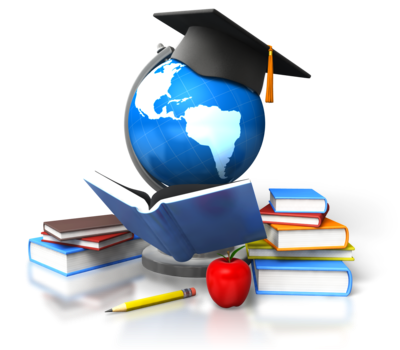 Kısa Cevaplı Sınavların
DEZAVANTAJLARI
AVANTAJLARI
………………………………………………………………………………………………………………………………..
………………………………………………………………………………………………………………………………..
KISA CEVAPLI SINAVLARIN ÜSTÜN YÖNLERİ
Cevaplar kısa olduğundan çok soru sorularak fazla bilgi yoklama imkanı vardır. Bu da sınavın kapsam geçerliliğini yükseltir.
Puanlama yazılı sınava oranla daha objektiftir.
İmla, yazı güzelliği gibi etkenlerin puanlamaya hata olarak katılmasını engeller.
Cevaplamada şans faktörü yok denilecek kadar azdır.
KISA CEVAPLI SINAVLARIN SINIRLI YÖNLERİ
Deneyimi olmayan kişiler için bu tür soruları hazırlamak zordur.
Bu tür sınavlarda üst düzey (uygulama-analiz-sentez-değerlendirme) bilgileri ölçmek güçtür.
Soruların güçlük düzeylerini ayarlamak zaman alır.
Cevaplar ayrıntı gerektirmediğinden öğrenciler yüksek not alabilirler.
5. Öğrencileri ezbere yöneltebilir.
6. Kısa cevaplı sorular uzun cevaplı sorulara göre daha küçük bir alanı yoklar.
SINAV SORULARININ DÜZENLENMESİ
Sınav sorularının başında kısa bir yönerge (açıklama) bulunmalıdır.
Bu yönergede cevaplama (sınav) süresi, cevaplamanın nasıl yapılacağı, cevapların nasıl kaydedileceği, soru başına düşen puan birimi ve puanlama yöntemi gibi hususlar bulunmalıdır.
Sorulardan sonra cevapların yazılabileceği yeterli alan bırakılmalıdır. Cevapların nereye yazılacağı belirtilmelidir.
Puanlamaya geçmeden önce ayrıntılı bir paunalama anahtarı hazırlanmalıdır. Soru güçlüklerine göre sorulara farklı ağırlıklar verilebileceği gibi, eşit puanlama birimleri de belirlenebilir.
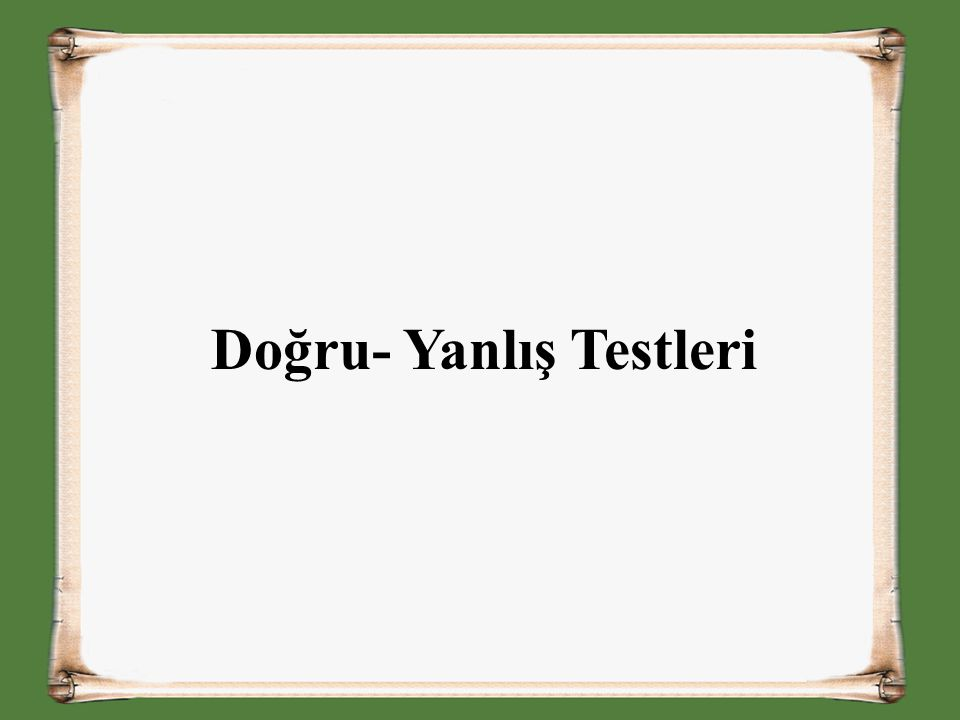 DOĞRU – YANLIŞ TESTLER
Doğru-yanlış testleri; 
Öğrencilerin test maddelerindeki ifadelerin doğru veya yanlış olduğunu işaretlemeleri veya 
Sorunun başındaki boşluğa D veya Y harfini yazmaları şeklinde uygulanan bir testtir.
Örnek D-Y Test Maddeleri
D     Y 
 (  )  (   ) 1. Nitelikleri niceleştirme işlemine değerlendirme denir.
 (  )  (   ) 2. Ölçümlerin tesadüfi hatalardan arınıklığına güvenirlik denir.

 (   ) (   ) 3. Sepetteki 12 yumurtanın %25’i 3’tür.
 (   ) (   ) 4. Sepetteki elmaların %20’si 5 tane ise 10 sepette 10 elma vardır.
Doğru-Yanlış Testlerinin Özellikleri
1) Cevaplama işlemi çok kolaydır ve fazla zaman almaz.
2) Puanlama kolay ve objektiftir.
3) Şans başarısı yüksektir. (%50)
X = D - Y
Doğru-Yanlış Testlerinin Özellikleri
Doğru-yanlış testleri bazıları doru, bazıları yanlış önermeler halinde verilen maddelerden oluşur.
Öğrenciler cevabı genelde ‘D’ ya da ‘Y’ harflerini yazarak veya basit bir işaretle (X gibi) belirtir. 
Cevaplama işlemi çok az zaman aldığından, doğru-yanlış tipi testlerde çok geniş bir bilgi alanı yoklanabilir veya çok sayıda soru sorulabilir. 
Bu durum, konu bazında kapsam geçerliliğinin yüksek olmasını sağlayabilir.
Doğru-Yanlış Testlerinin Özellikleri
Doğru-yanlış testlerinde maddelere verilen cevapların puanlanması çok kısa bir sürede kolayca tamamlanır. 
Hatta öğrencilerin vereceği cevapların ayrı bir kağıda (optik cevap kağıdına) işaretlemesi sağlanarak optik okuyucu ile okunabilir.
Cevap anahtarı hatalı olmadığı sürece puanlama objektif ve hatasız olur.
Doğru-Yanlış Testlerinin Özellikleri
Bir doğru-yanlış test maddesini, maddede sorulan konuyu hiç bilmeyen bir öğrencinin sadece şansla doğru cevaplama olasılığı %50 ‘dir. 
Yani soruyu hiç bilmeyen bir öğrencinin doğru cevap verme şansı %50 ‘ dir. 
Doğru yanlış testlerinde şans başarısını giderme yöntemlerinden biri kullanılmadan test puanlanırsa, tahmin edilebileceği gibi elde edilen ölçümlerin güvenilirliği ve geçerliliği çok düşük olur.
X = D - Y
Doğru-Yanlış Testlerinin Özellikleri
Doğru-yanlış testlerin madde yapısı basittir ve daha çok hatırlama düzeyindeki davranışları yoklamaya uygundur. 

Ancak madde iyi hazırlanırsa açıklama, karşılaştırma, yorumlama, genelleme, uygulama gibi zihinsel etkinlik gerektiren davranışları da yoklayabilir.
Doğru-Yanlış Testlerinin Etkin Kullanımı
1) Her bir maddenin doğruluğu ve yanlışlığı kesin olmalıdır.
Doğru- yanlış tipi test maddeleri ya tamamen doğru ya da tamamen yanlış olmalıdır. 
Her maddede sadece bir ana fikir bulunmalıdır. Maddede hem doğru hem yanlış fikir bulunmamalıdır.
Örneğin; 1. Folklar kutup denizlerinde yaşar ve diğer balıklar gibi yumurtlayarak ürerler. (Yanlış madde)
1. Folklar kutup denizlerinde yaşar 
2. Fok balıkları yumurtlayarak ürerler. 
Bazı konularda doğru ya da yanlış cümleler kurmak zordur.
Bunun yanında konuyu çok iyi bilen öğrenciler istisna, ayırt etmede karar vermede çok zorlanmaktadırlar.
Örnek:
Kusurlu D-Y tipi test maddesi:

(D) (Y) 1. Kısa cevaplı testlerin kapsam geçerliği yüksektir.

Maddenin cevabı doğru (D) olarak belirlenmiştir. Ama kesin olarak konuşulduğunda doğru değildir. 
Aşağıdaki düzeltmeyle madde iyileştirilebilir.

Maddenin Düzeltilmesi 
(D) (Y) 1. Kısa cevaplı testlerin kapsam geçerliği yazılı yoklamalardan daha yüksektir.
Doğru-Yanlış Testlerinin Etkin Kullanımı
2) Kesinlik, istisna veya herkesçe farklı miktarı belirten sözcüklerin kullanımında dikkatli olunmalıdır.
Kesinlik belirten kelimeler çok kapsamlı genelleştirme içerir ve %100 doğru ifadeleri gerektirir. 
Kesinlik belirten kelimelerim bulunduğu bu tür maddelerin cevabının yanlış (Y) olma ihtimali düşüktür.
Kesinlik belirtmeyen ifadelerin bulunduğu maddelerin ise doğru (D) olma ihtimali yüksektir.
Kesinlik belirten ifadeler
İstisna belirten 
(kesinlik belirtmeyen) ifadeler
Herkesçe aynı miktarı ifade etmeyen ifadeler
Doğru-Yanlış Testlerinin Etkin Kullanımı
3) Negatif cümleler, özellikle çift negatif cümleler kullanılmamalıdır.
Olumsuz cümlelerin anlaşılması daha fazla dikkat gerektirmektedir.
Sınav telaşından dolayı olumsuz ifadeler olumlu ifadeler olarak algılanabilir. 
Negatif cümlelerde neyin sorulduğunu anlamak da oldukça zordur.
Örnek:
Kusurlu D-Y Test Maddesi

(D) (Y) 1. Bilgi düzeyinde soruların sorulması, yazılı yoklamaların güvenirliğini düşürmeyen sebeplerden biri değildir.

Maddenin İyileştirilmiş Hali:

(D) (Y) 1.Bilgi düzeyinde soruların sorulması, yazılı yoklamaların güvenirliğini düşüren sebeplerden biridir.
Doğru-Yanlış Testlerinin Etkin Kullanımı
4) Birden çok fikri içeren uzun ve karmaşık cümleler kullanmamaya dikkat edilmelidir. 
Her madde kısa ve açık yazılmalıdır. 	
Sebep - sonuç ilişkisi ölçülmedikçe ve / veya gibi bağlaçları kullanarak birden fazla fikri içeren cümlelerin kullanımı öğrencileri yanıltabilir ve cümlenin anlaşılmasını zorlaştırabilir. Özellikle, cümlenin bir kısmı doğru ve bir kısmı yanlış ise.

Örneğin: 
Kusurlu D-Y Test Maddesi
(D) (Y) 1. Yazılı yoklamaların hazırlanması kolaydır ve kapsam geçerliği genelde düşüktür. 

Maddenin İyileştirilmiş Hali:
 (D) (Y) 1. Yazılı yoklamaların hazırlanması kolaydır. 
(D) (Y) 2. Yazılı yoklamaların kapsam geçerliği düşüktür.
Doğru-Yanlış Testlerinin Etkin Kullanımı
5) Doğru cevabın önemsiz ya da aldatıcı bir noktada olmamasına dikkat edilmelidir.
Bir doğru-yanlış test maddesinde maddeyi yanlış yapan kısmının maddede sorulan ana düşüncenin dışında veya önemsiz bir noktada olması gibi.

Örnek: 
Kusurlu D-Y Test Maddesi
(D) (Y) 1. Blom’un tam öğrenme modelinde duyuşsal giriş davranışları okula ve derse karşı tutum ve akademik benlik tasarımıdır.

Not: Sorunun doğru cevabı Bloom’un, Blom olarak yazılmasından dolayı (Y) olarak kodlanmıştır.
Örnek Soru: 
 (  ) İstanbul’un fethi 1543 yılına rastlar  (Hatalı) 
*	Her madde kesinlikle doğru, ya da kesinlikle yanlış olmalıdır.
Mümkün olduğunca olumsuz ifadelerden kaçınılmalıdır.
	Örnek Soru:		
----------------------------------- bırakılmamalıdır. (Hatalı)
----------------------------------- bırakılması hatalı olur.
DOĞRU - YANLIŞ TESTLERİNDE YAPILAN BAZI HATALAR
(D)  (Y)      Birinci Dünya Savaşı, Avrupa ve Afrika'da yapılmıştır. 
	Bu soru bir taraftan doğru, ama Savaşın olduğu bütün kıtaları göstermemesi bakımından da yanlıştır.

(D)  (Y)      Kuşların göç nedenleri bugün kesin açıklanabilmektedir. 
	Bu sorularda henüz kesinleşmemiş bilimsel teorilerden bahsedilmektedir.

(D)  (Y)      Bir dairenin içine bir kare ve bir eşkenar dörtgen çizilirse, karenin kenarı üçgeninkinden daha büyük olur. 
	Burada karışık ve doğru yazıldığı kuşkulu olan bir soru vardır.
Doğru-Yanlış Testlerinin Etkin Kullanımı
6) Maddeyi uzatarak doğru cevaba ipucu vermekten kaçınılmalıdır.

Doğru-yanlış testlerinde genelde cevap doğru ise cümlenin anlamı bozulabileceği kaygısıyla o cümlede bir kısaltma veya cümleyi basitleştirme yoluna gidilmemelidir.

Örneğin; 
(  ) ( Y ) Payları eşit iki kesirden paydası büyük olan diğerinden küçük olduğuna göre 2/7 kesri, 2/9 kesrinden küçüktür.
Bu soru, doğru cevabına ipucu vermiş ve ifadesi gereksiz yere uzatılmıştır.
Doğru-Yanlış Testlerinin Etkin Kullanımı
7) Şans başarısı giderilmelidir.
Doğru yanlış testlerinde şans başarısını gidermek için genelde üç yol izlenmektedir.
a) «Cümle yanlış ise cümlelerin yanlış kısımlarının altını çizin» diye açıklama yapılması,
b) «Cümle yanlış ise yanlış kısmını çizip doğrusunu yazın» diye bir açıklama yapılması,
c) Düzeltme formülünün uygulanması
Doğru-Yanlış Testlerinin Etkin Kullanımı
8) Doğru cevap dağılımı;
Doğru - yanlış testlerde soruların düzenlenmesi:
a) Doğru ve yanlış sayısının eşit olmasına ve
b) Soruların doğru cevaplarının test içinde sistemli bir şekilde dizilmemesine dikkat edilmelidir.

Bazı öğrenciler cevabını bilmediği sorular için hep aynı cevabı işaretlerler. 
Bu durumda doğru ve yanlış cevap sayılarının eşit olması şans başarısını gidermede daha etkili olur.
Doğru-Yanlış Sınavlarda Dikkat Edilecek Noktalar Özetle;
Bu tür testlerde madde (soru) sayısı en az 50 civarında olabilir.
Soruların (maddelerin) % 50'si doğru, % 50'si yanlış olarak hazırlanmalıdır.
Doğru ve yanlış cümleler belli bir sistemle dizilmemelidir. 
	Örneğin; 2 doğru 3 yanlış ya da 3 doğru 2 yanlış gibi olmamalıdır.
4. Sorular dilbilgisi yönünden doğru olmalıdır.
5. Sınavın başında bir (1) yanlışın bir (1) doğruyu götüreceği açıklanmalıdır.
Doğru-Yanlış Sınavlarda Dikkat Edilecek Noktalar Özetle;
Sorular ayrıntılı bilgi yerine kesin bilgi içermelidir.
Sorular kısa olmalıdır.
Sorularda olumsuz ifade kullanılmamasına özen gösterilmelidir.
Sorular birbirinin cevabını verir nitelikte olmamalıdır.
Testin başına mutlaka bir açıklama ve örnek konulmalıdır.
Öğrencilerden cevabından emin oldukları soruları cevaplamaları istenmelidir.
Maddelerin uzunlukları birbirine yakın olmalıdır.
Doğru-Yanlış Testlerin
DEZAVANTAJLARI
AVANTAJLARI
………………………………………………………………………………………………………………………………..
………………………………………………………………………………………………………………………………..
DOĞRU-YANLIŞ SINAVLARIN ÜSTÜN YÖNLERİ
Testin hazırlanması ve planlanması kolaydır.
Puanlama işlemi kolay ve objektiftir.
Öğrencinin cevaplaması (bir harf veya işaretlemesi ile) kolaydır.
Sınav süresi içinde, çok sayıda soru sorulabilmektedir. 
Soruların cevapları cevap kağıdına işaretlenerek optik okuyucuda okutulabilir.
Yönerge: Aşağıdaki maddeler, doğru ya da yanlış olabilen cümlelerden ibarettir. Eğer cümle doğruysa cevap kâğıdındaki A seçeneğini; yanlışsa B seçeneğini karalayınız
DOĞRU-YANLIŞ SINAVLARIN SINIRLI YÖNLERİ
Üst düzey bilgiler yoklanamaz.
Daha çok bilgi ve kavrama basamağındaki bilgileri ölçer.
Üst düzeylerdeki davranışların ölçen doğru-yanlış maddeleri (soruları) hazırlamak zordur. 
En az 50 sorudan oluştuğu için hazırlanması fazla zaman alır.
Şans başarısı yüksektir. Öğrencilerin doğru cevabı bulma ihtimali yüksektir. Bu nedenle öğretmenler tarafından çok kullanılmamaktadır. Ayrıca doğru-yanlış soruların alternatifi olan çoktan seçmeli soruların gelişmesi bu soruların kullanılmasını azaltmıştır.
Yanlış olan bir maddenin yanlış olduğunu bildiği halde sorunun doğru cevabını bilmeyebilir.
Yönerge: Aşağıdaki cümlelerden doğru olanların başına D, yanlış olanların başına Y harfi koyunuz.
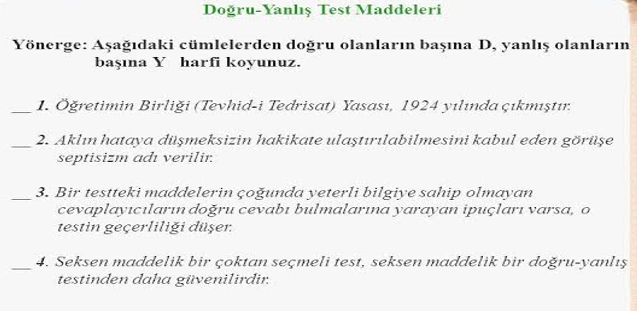 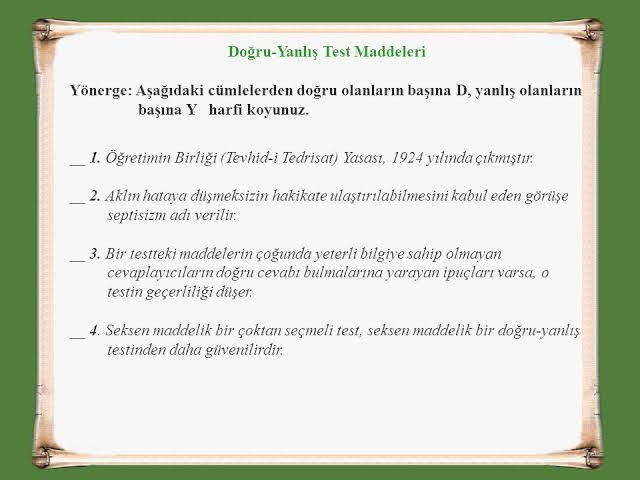 Bazı Ölçütler Açısından KISA CEVAPLI Testler ile DOĞRU-YANLIŞ Testlerin Karşılaştırılması
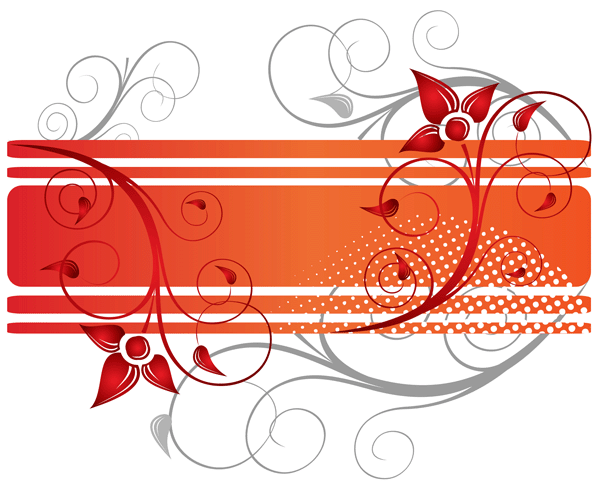 TEŞEKKÜRLER